PrototypováníANALÝZA A PROJEKTOVÁNÍ SYSTÉMŮ
Roman Danel
VŠB–TU Ostrava
Hornicko-geologická fakulta
Institut ekonomiky a systémů řízení
Prototyp
Model, aplikace, část aplikace nebo její vizualizace za účelem předvedení nebo otestování
Mezikrok mezi specifikací a fungujícím systémem
Co může být prototypem?
Rozkreslené obrazovky
Story-board
Power Point prezentace
Cardboard
Mock-up
Video 
WireFrame
Část SW imitující funkcionalitu
Použití prototypů
Komunikace se zákazníkem / uživatelem – pochopení, jak systém funguje a jak jsou realizovány požadavky
Uživatel vidí jak systém pracuje
Odhalení chyb nebo chybějících částí specifikace
Doporučení k prototypu po cca 20 – 25 funkčních požadavcích
Přístupy
Evolutionary prototyping – cílem je dodat fungující aplikaci, prototyp hned na začátku a pak je předefinováván až k finálnímu produktu
Throw-away prototyping - prototyp se týká požadavků, které nejsou dostatečně jasně definovány, slouží k pochopení a definici požadavků; vývoj systému s prototypem nesouvisí
Evolutionary prototyping
Rapid development
Vhodný tam, kde ve specifikaci nelze předem vše jednoznačně definovat (např. problémy umělé inteligence)
Validací je fungující systém
Blízko k „agilnímu“ developmentu
Výhody evolutionary protot.
Nedorozumění mezi vývojářem a uživatelem se minimalizují
Chybějící funkce a zmatené požadavky jsou detekovány v průběhu
V průběhu vývoje současně probíhá testování i školení uživatelů
Nevýhody EP
Problém s řízením 
Kontinuální změny aplikace mohou vést k obtížnému pozdějšímu servisu
Throw-away
Prototyp je vytvořen z počáteční specifikace
Slouží k předvedení a experimentům, pak je zahozen
Není vytvářen s tím, že bude fungovat jako finální systém
Vývodou je rychlá tvorba prototypu
Lze použít jakýkoli nástroj
Storyboards
Sketches
Důležité prvky uživatelského rozhraní
Jak budou vypadat obrazovky
Card sorting
a technique for uncovering the hierarchical structure in a set of concepts by having users group items written on a set of cards, often used, for instance, to work out the organization of a website.
Executability
CHAUFFEURED PROTOTYPE
ANIMATION PROTOTYPE – slide show
TURING PROTOTYPE
INTERACTIVE PROTOTYPE – běží na počítači, reakce na uživatele
FUNCTIONAL PROTOTYPE
Chauffeured prototype
a prototype, typically done as a paper-and-pencil version of the interface, that the designer walks through with the user and manually demonstrates how the interface would respond to user actions
Mock-up
Nakreslený vzhled (papír, elektronicky) obrazovek
Omezená nebo nulová funkcionalita
Součást Rapid prototyping
Thumbnail sketch
Rough – rapidly drawn sketch
Comp – rapidly draw but high quality sketch
Mockup
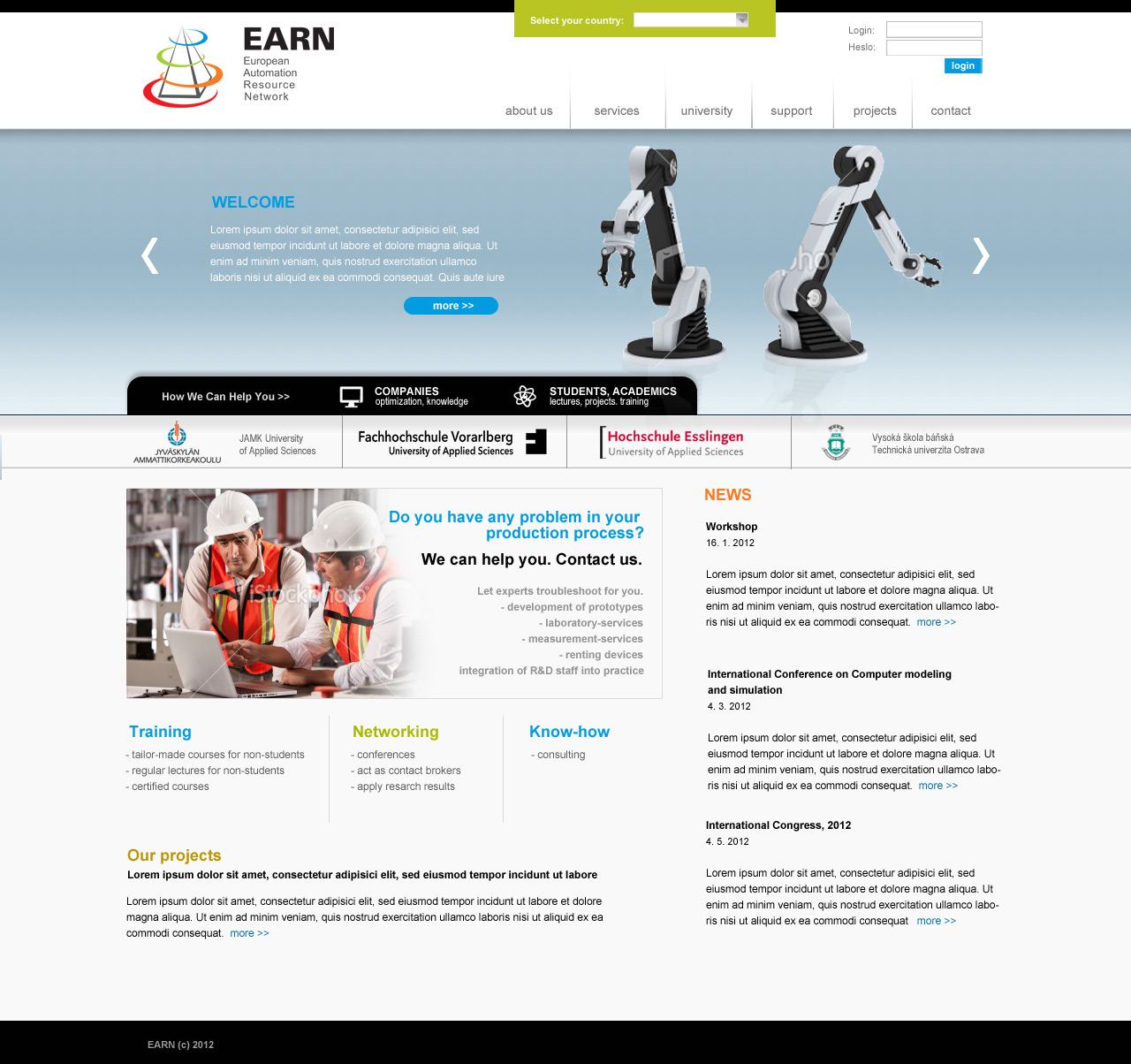 Video prototyp
Lze předvést systém
Sociální aspekty
Wireframy
„drátěný“ model
Užití u web aplikací
„visual representation of content layout in a website design“.
Umístění prvků
Wireframe
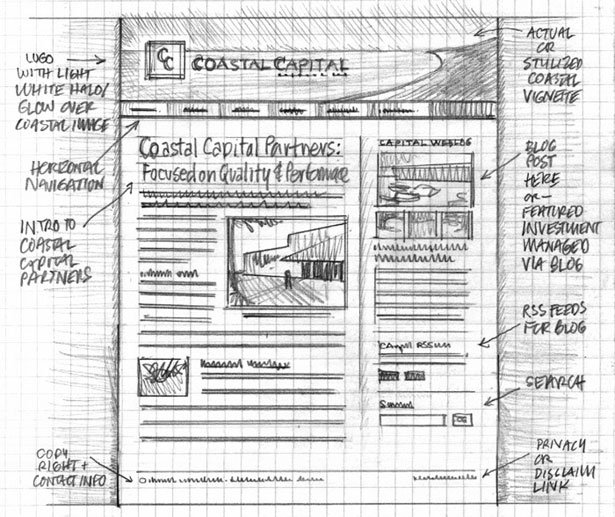 Visual Paradigm
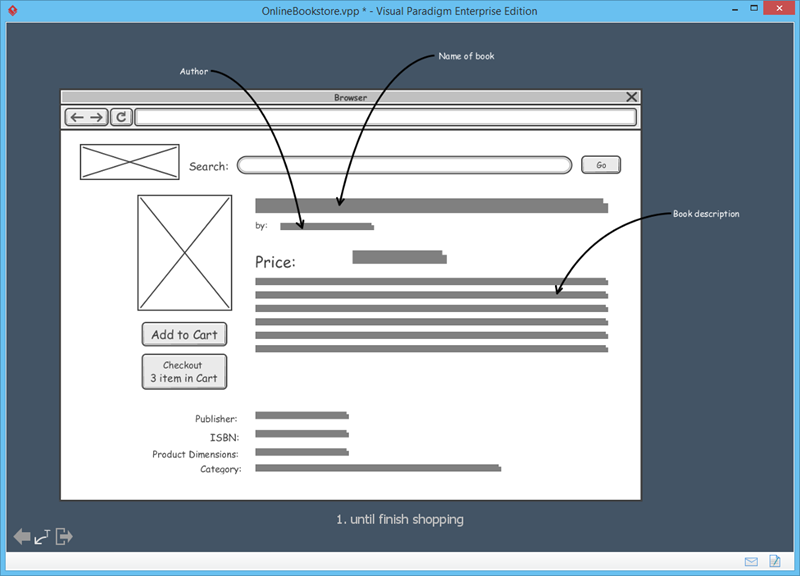 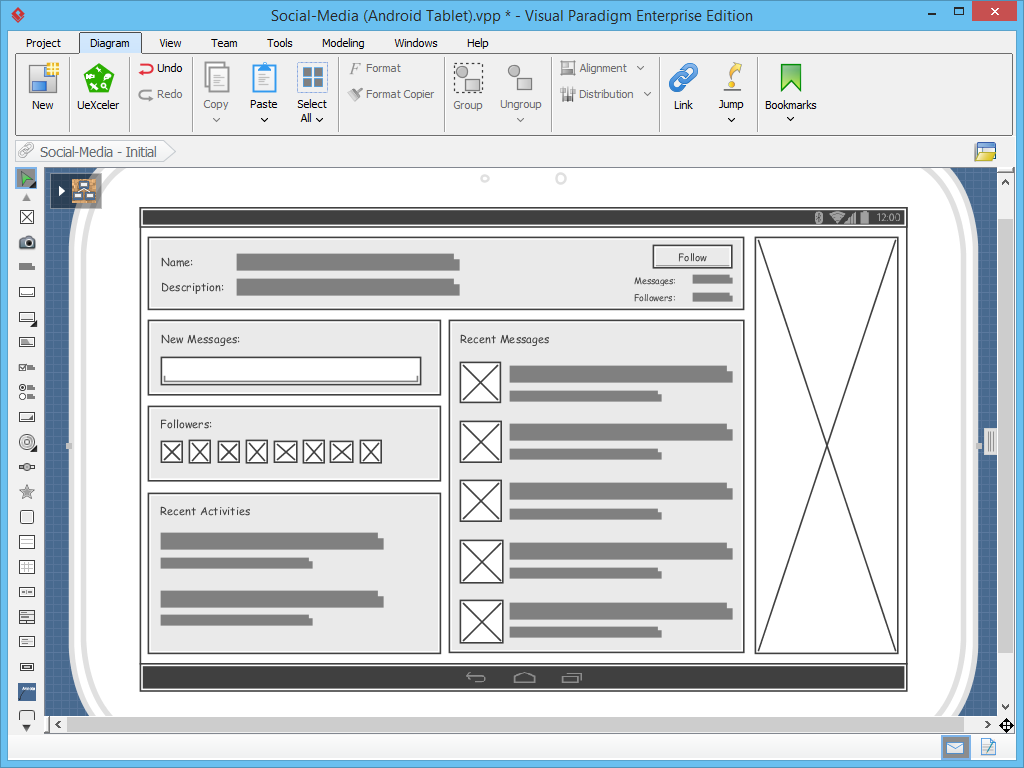 Příklady wireframe
http://www.sherwood.cz/wireframe/index.html
Kdy?
BEFORE THE BEGINNINGvysvětlení konceptu
IN THE BEGINNINGpodchycení uživatelských požadavků
AFTER THE BEGINNINGvalidace user requirements
IN THE MIDDLE STAGESvalidace specifikace
IN MIDDLE AND LATER STAGESprůběžné školení uživatelů, demo pro marketing
IN THE LATER STAGES
Prototype fidelity
Fidelity = přesnost
Low-fidelity prototype – nekompletní, ukazuje jen část, může být ve formě obrázku
High-fidelity prototype – prototyp je blízko finálnímu produktu
Horizontální a vertikální prototypy
Horizontální – zaměření na to ukázat všechnu funkcionalitu a souvislosti na úkor implementace
Vertikální – jen část systému s důrazem, aby prototyp směroval k finálnímu produktu


Další dělení:  globální x lokální
Pravidlo 80/20
Uživatelé používají 20 % aplikace po 80 % jejich aktivity
Shrnutí
Co je to prototyp?
Evolutionary
Throw-away
Wireframe
Mockup
Fidelity (Low/High)
Vertikální x horizontální prototyp